Figure 1 Pathophysiological manifestations of radiation-induced heart disease for different radiosensitive structures ...
Eur Heart J Cardiovasc Imaging, Volume 14, Issue 8, August 2013, Pages 721–740, https://doi.org/10.1093/ehjci/jet123
The content of this slide may be subject to copyright: please see the slide notes for details.
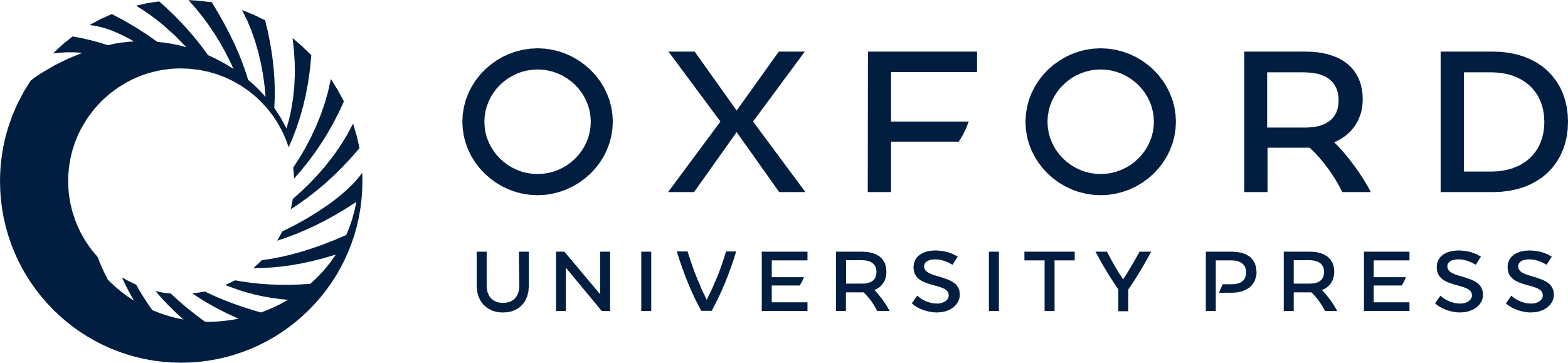 [Speaker Notes: Figure 1 Pathophysiological manifestations of radiation-induced heart disease for different radiosensitive structures within the heart. LV: left ventricle; RT: radiotherapy.


Unless provided in the caption above, the following copyright applies to the content of this slide: Co-published in the European Heart Journal-Cardiovascular Imaging and Journal of the American Society of Echocardiography. Copyright © 2013 by The Authors; published by the American Society of Echocardiography with permission of the European Association of Cardiovascular Imaging of the European Society of Cardiology. For permissions please email:journals.permissions@oup.com]